The decade long transition from a custom control system to EPICS
Edmund Blomley on behalf of the KIT team
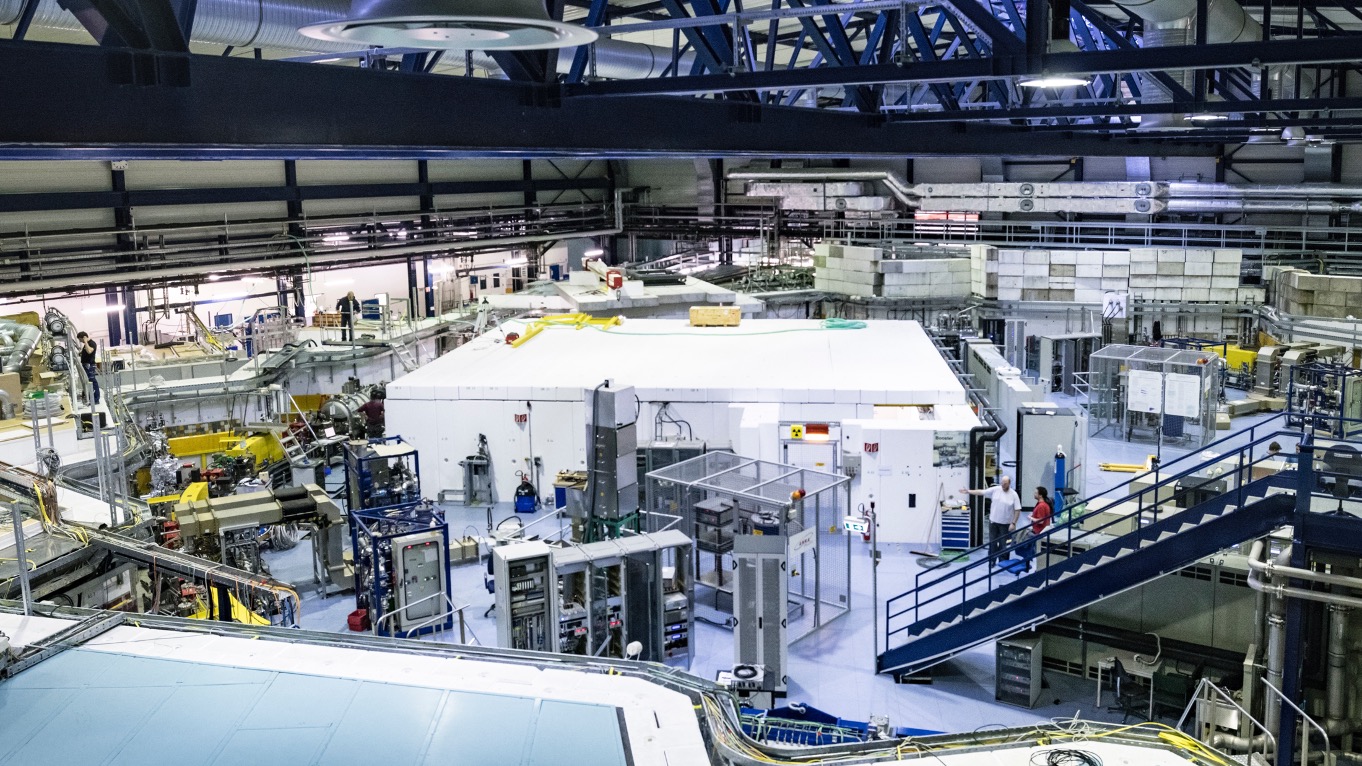 Copyright M. Breig
Karlsruhe Research Accelerator (KARA)
KIT synchrotron lightsource & accelerator test facility
until 2015 known as „ANKA“

Key parameters
Build 2001
Circumference: 110.4 m
Ramped storage ring: 0.5 - 2.5 GeV
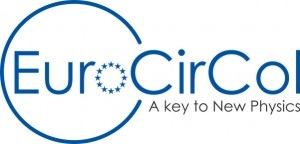 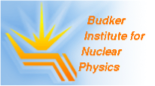 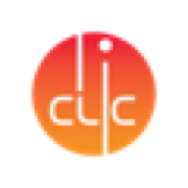 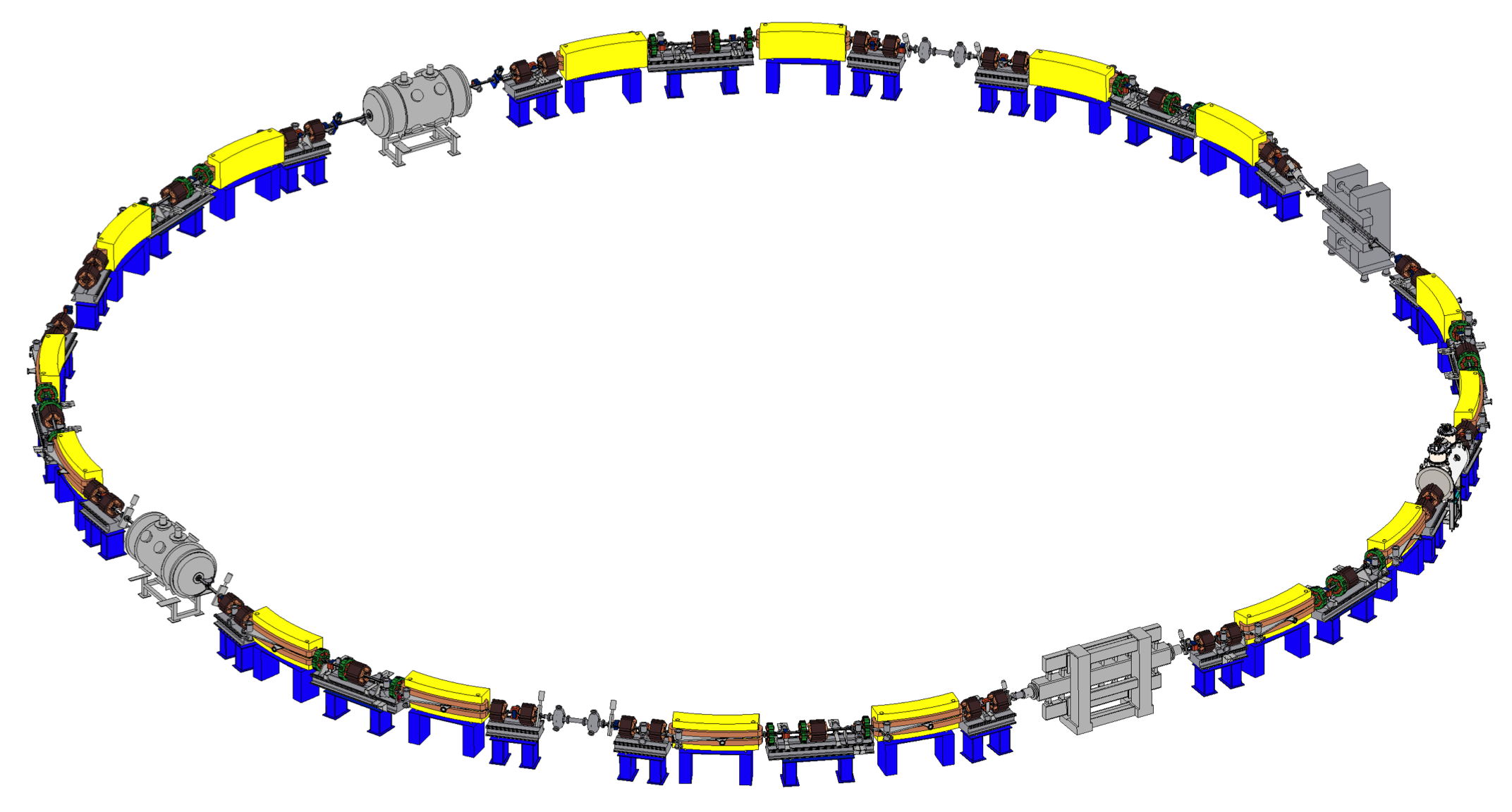 1 Hz injection scheme at 0.5 GeV
accumulation for 30-45 minutes once per day
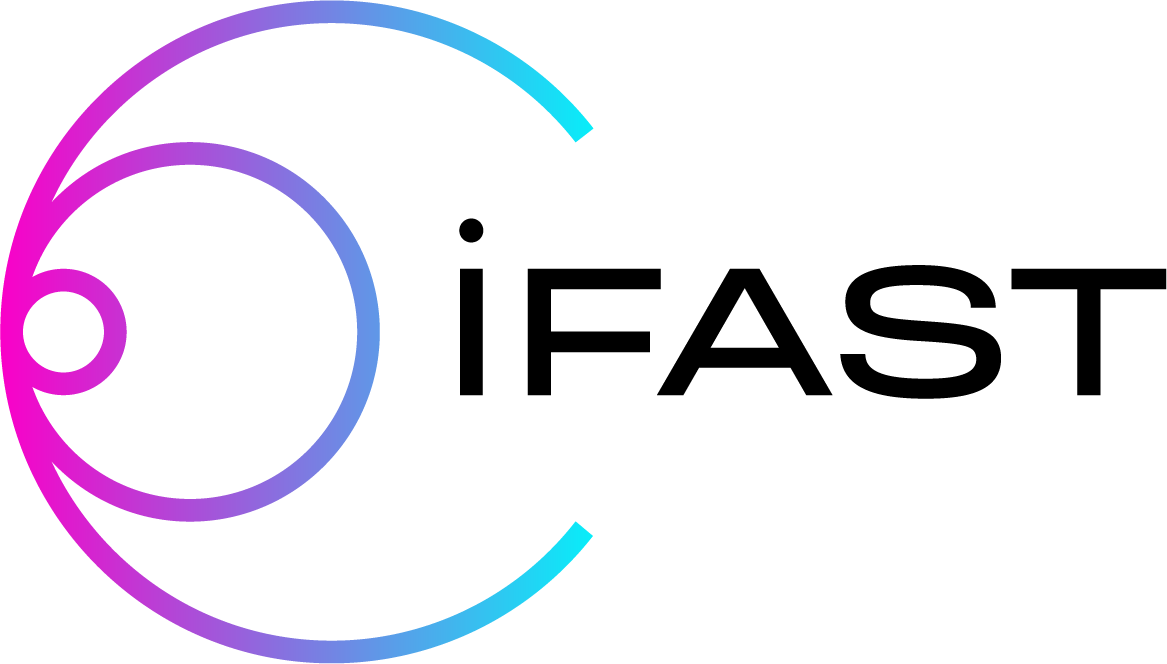 Image: U. Herberger
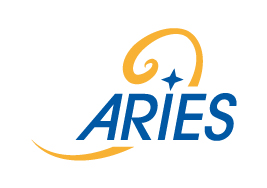 2
07.10.23
The Original Control System: ACS
ACS
ALMA common software (https://ascl.net/1302.003)
Advanced control system

Motivation
Object-oriented interface abstraction layer
Provide same interface for all power supplies independent of manufacturer

Custom extensions for ANKA
LonWorks bus (at that time, cheap and efficient for the amount of data)
Special hardware control cards
First Control System
3
07.10.23
ACS & LonWorks Layout
LonWorks Bus
Server
LonWorks PCI Card
Custom Interface Card
Custom Interface Card
Custom Interface Card
Custom Interface Card
Custom Interface Card
LonWorks bus system

Worked well for original setup

Over time maintenance more tricky 

Challenge of adding any new device
Device
Device
Device
Device
Device
Device
Device
Device
Custom Interface Card
Custom Interface Card
Custom Interface Card
4
08.10.23
Migration to a new Control System?
Issues with ACS in regard to scale– and extendability
Around 2007 looking for an alternative control system
No dedicated controls group
“What is CERN doing?”
Decision was made to introduce to PVSS/WinCC
GUI(!)
support for PLCs
Integration of MRF timing system via UDP
By choice to avoid VME
Second Control System
5
07.10.23
EPICS: First Contact
3-4 years of investment into PVSS
Spoiler alert: PVSS didn’t get much traction on the accelerator side

Around 2010: Tango or EPICS?

New BPM electronics
Comparing Tango and EPICS implementation

Decision was made to switch to EPICS

Control System Studio (CSS) as the new GUI
Third Control System
6
07.10.23
Design Decisions
Ubuntu desktop and server as main OS
Use virtual machines as much as possible

Custom EPICS build toolchain creating Debian packages
Only build modules we need
Add local patches as needed

Cassandra database for archiving raw data

Naming conventions…
<accelerator>:<location>:<device group>:<device name/number>:<properties>
Avoid too many abbreviations
Local patch of EPICS base to allow PV length up to 255 characters
7
07.10.23
Migration Plan
Ethernet or serial communication directly possible?
Beam current DCCT: create IOC to read out serial interface

Possible to exchange hardware interface?
Storage ring quadrupole magnets: replaced controls interface

Exchange individual devices
Ideally commercially available (no custom power supplies)
TCP/UDP (or serial) interface mandatory

No migration of complex systems
Analog LLRF: replace whole system
8
07.10.23
Gateways
Implement gateways while “waiting“ for native implementation

At least basic access
Status, on, off, set value

Allow GUI control, alarming, archivingvia EPICS/CSS
EPICS
CAS
OPC
PVSS
ACS
9
07.10.23
Migration Milestones
2021
2015
2018
2012
2023
LLRF system
Shutdown of PVSS
First IOC
First insertion device
First EPICS devices
Replacement of large power supplies
First family of power supplies
Second family of power supplies
Shutdown of ACS
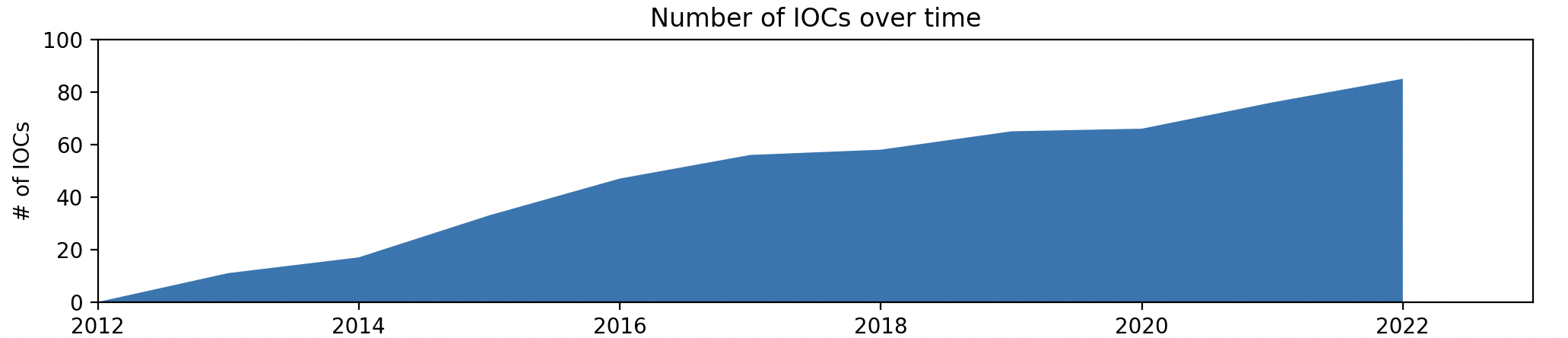 10
08.10.23
Status
~700 IP devices
~80,000 PVs
~94 IOCs
~30 PLCs
TUPDP030
Recent focus on Python-based IOCs and AI integrations
Centralised IOC management via Salt

Next in line:
Migration to Phoebus 
Fully transition to OPCUA (for PLCs)
Bluesky?
THPDP020
More accelerators!
FLUTE
cStart
Laser Wakefield Accelerator…
11
08.10.23
Community Contribution?
Working on new controls website

Open access to our internal EPICS repositories and/or build products
Lots of automated workflows (CI/CD using GitLab)
EPICS Debian tool chain
Python-to-Debian tool chain (pyepics, softIOC, caproto, etc…)
IOCs for commercial devices
Establish documentation workflow (GitLab -> Readthedocs)

Make our EPICS developments more visible
OPCUA, MRF, …
Execute Device Support
12
08.10.23
Not just changing Control Systems…
2006
2012
2019
2023
2001
Karlsruhe Institute of Technology (KIT)
Karlsruhe Research Center (FZK)
Institute for Beam Physics and Technology (IBPT)
Institute for Synchrotron Radiation (ISS)
Institute for Photon Science (IPS)
ANKA
KARA
ACS
PVSS
EPICS
13
08.10.23